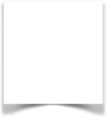 نشاط
أدوات
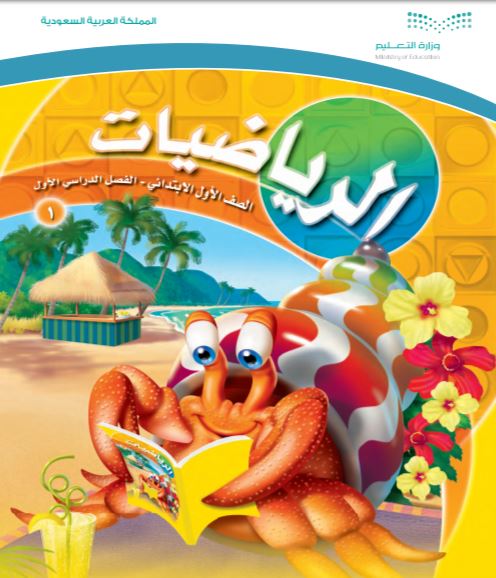 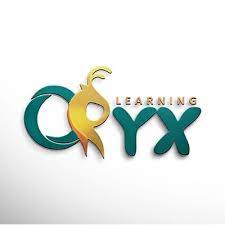 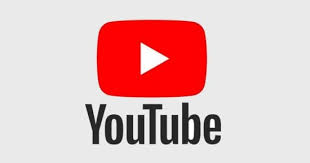 الفصل الثالث عشر
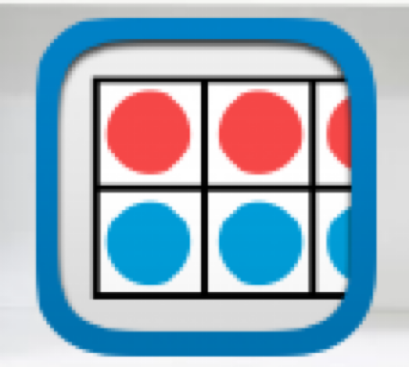 النقود
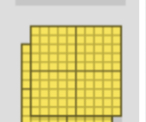 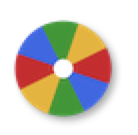 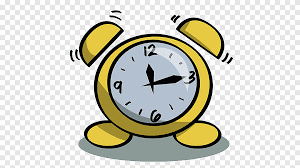 التهيئــــة
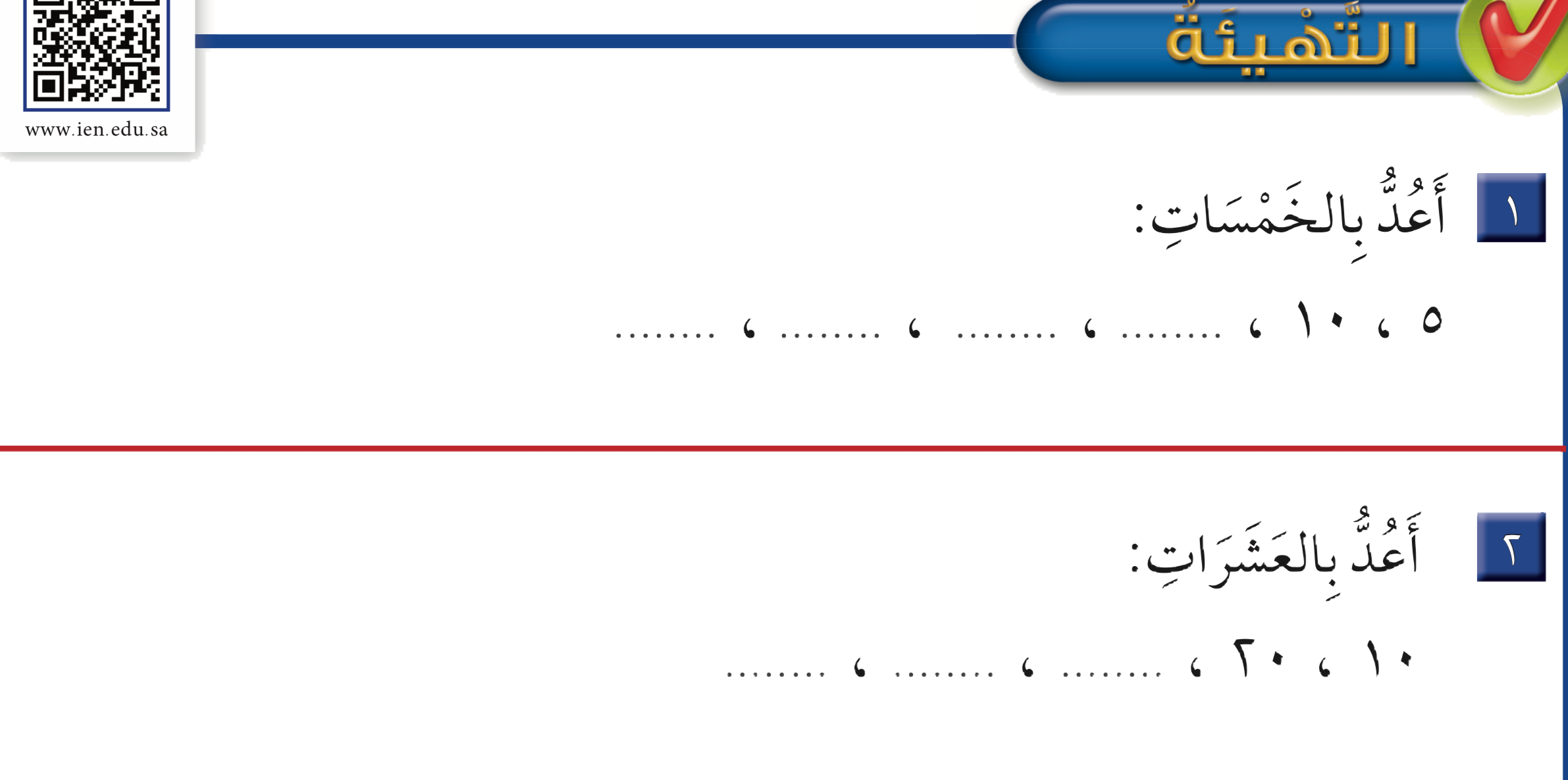 ٣٠
٢٥
٢٠
١٥
٥٠
٤٠
٣٠
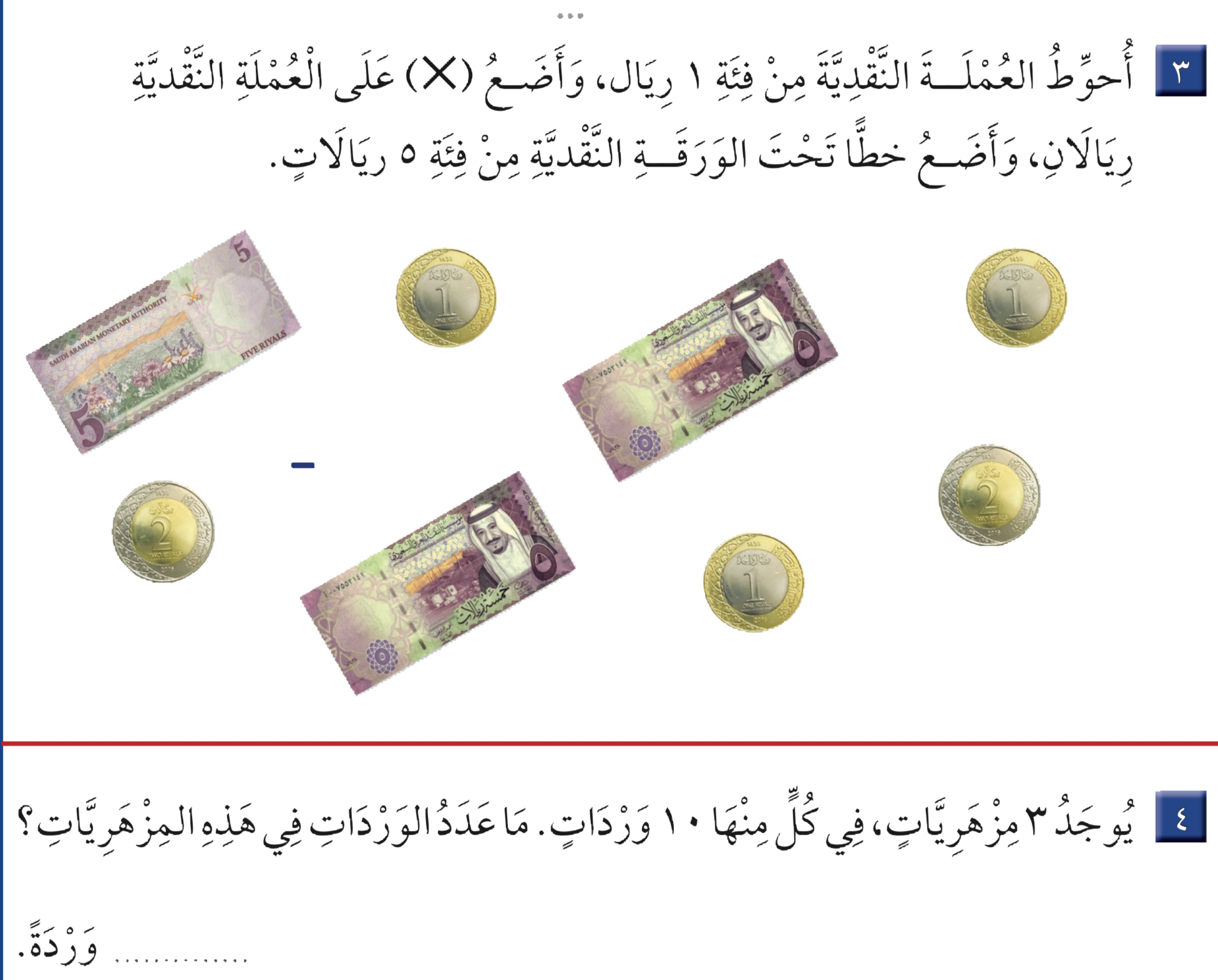 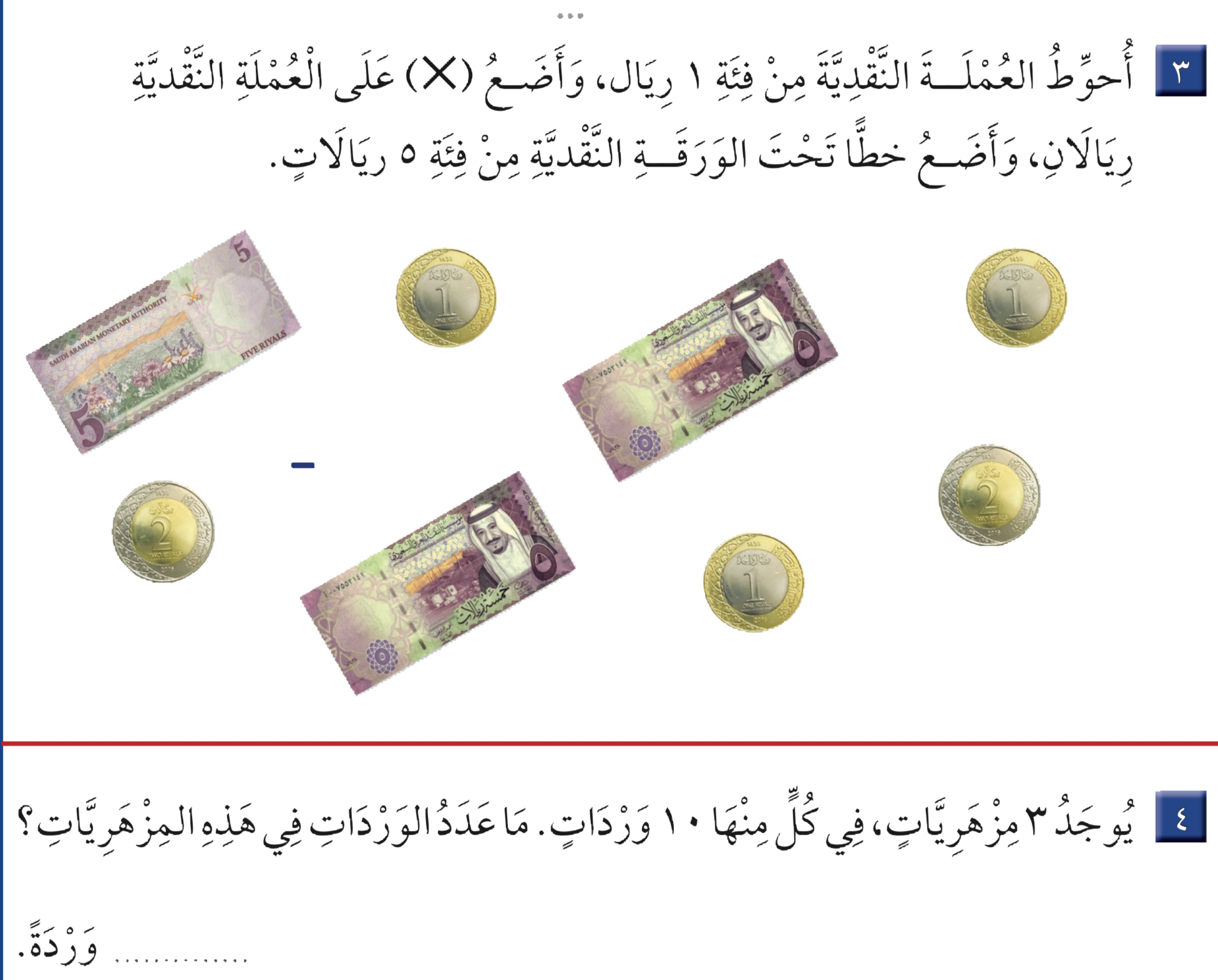 ٣٠